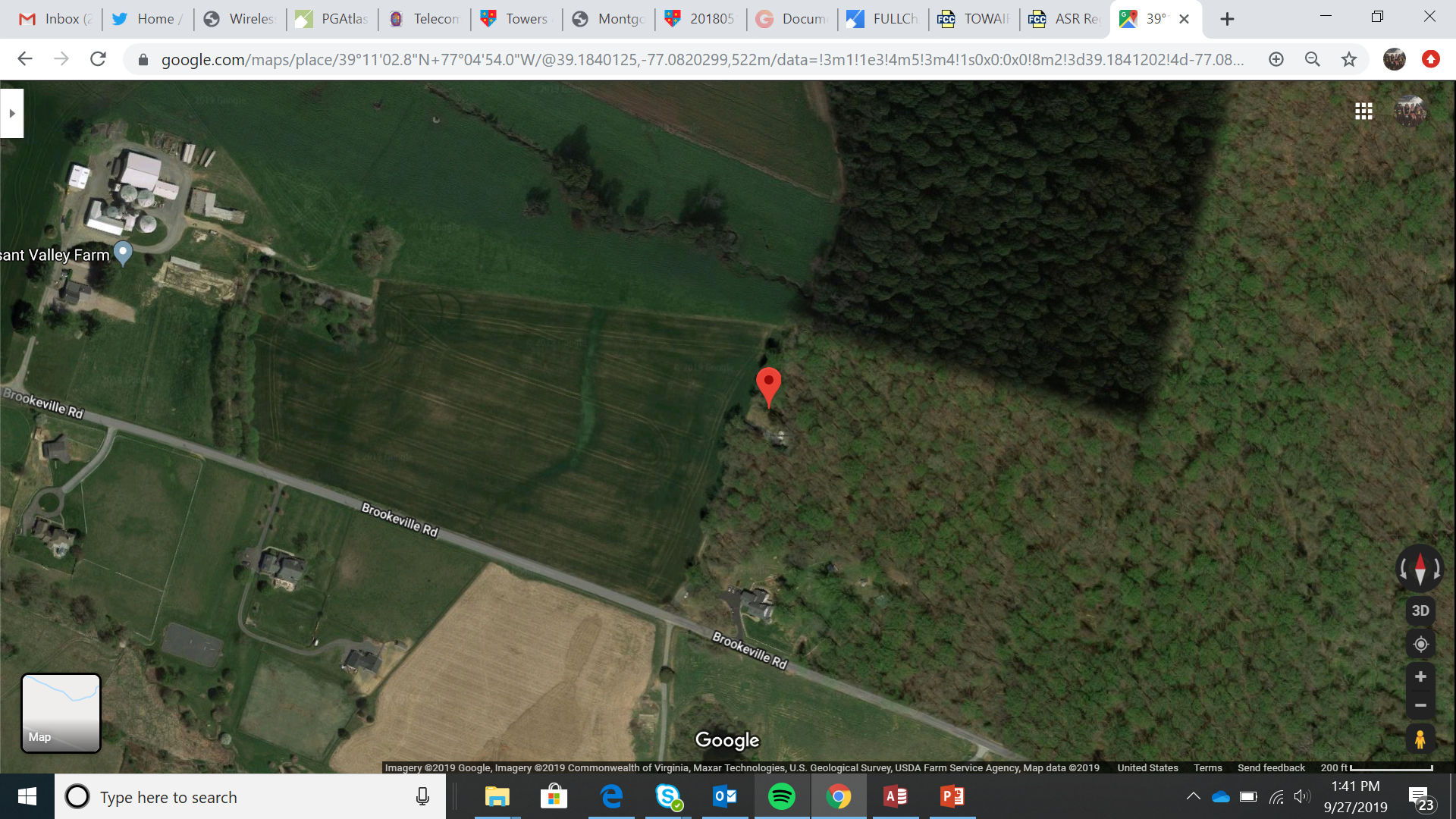 Brookeville Tower
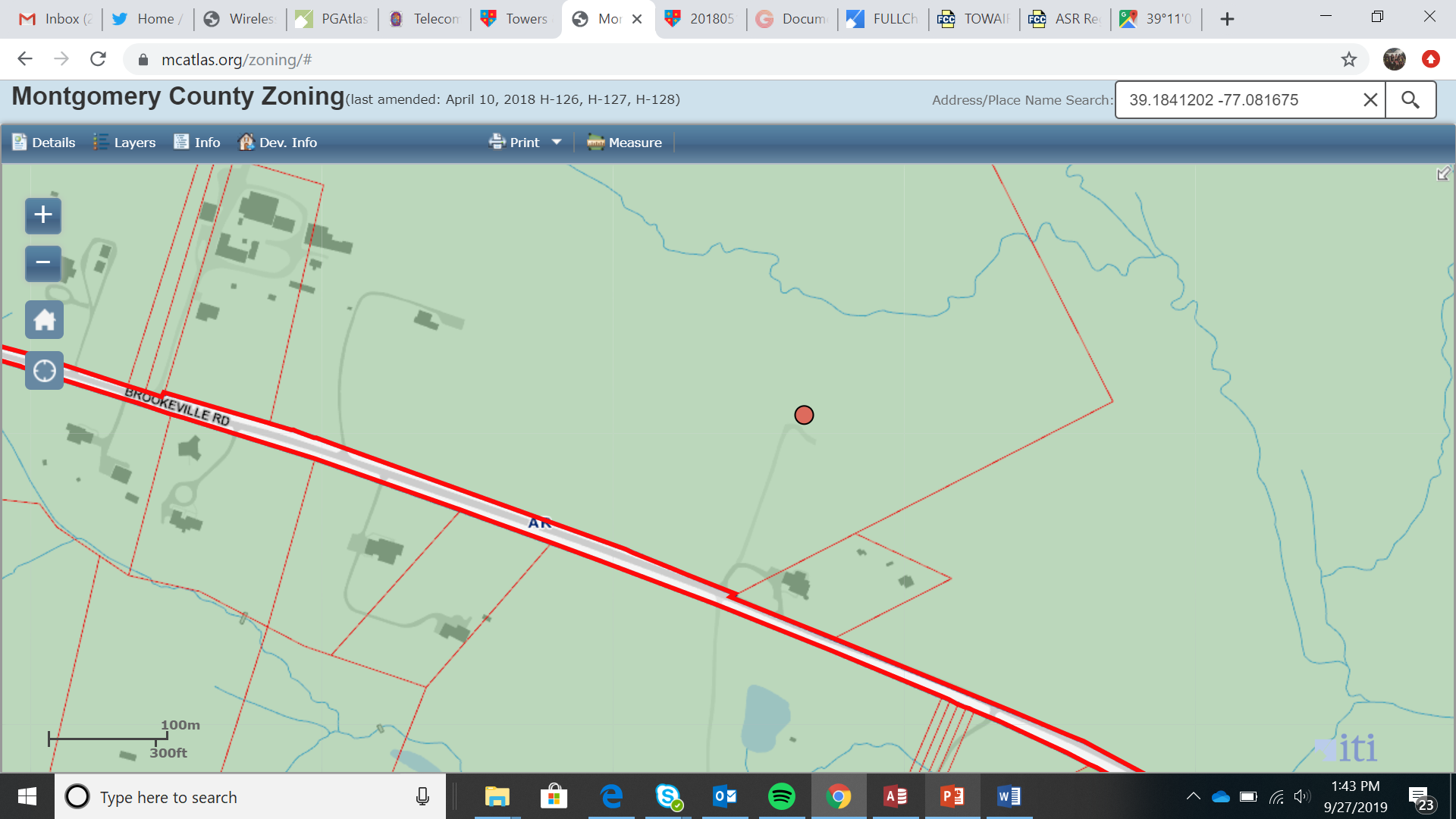 Brookeville Tower
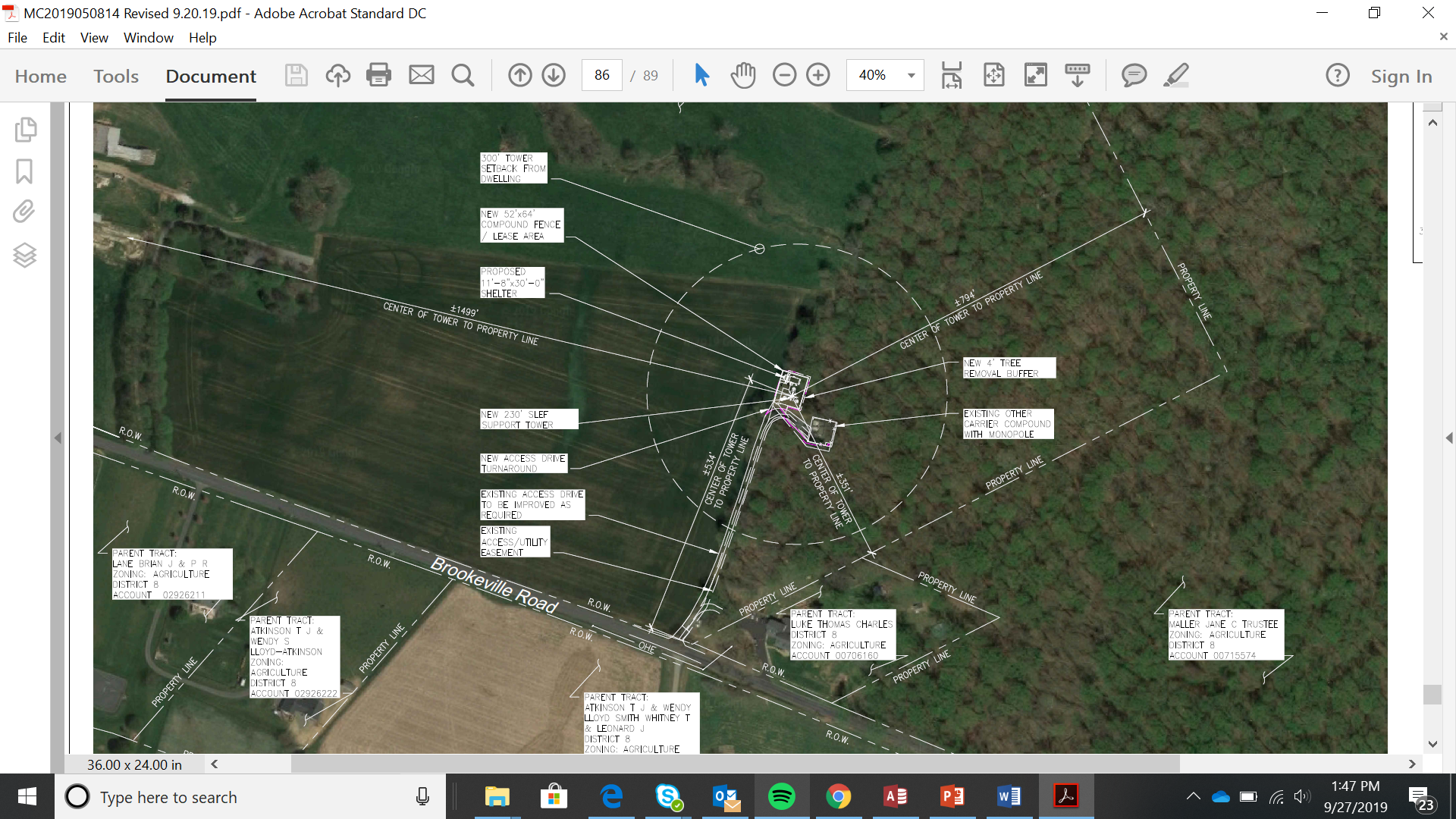 Brookeville Tower
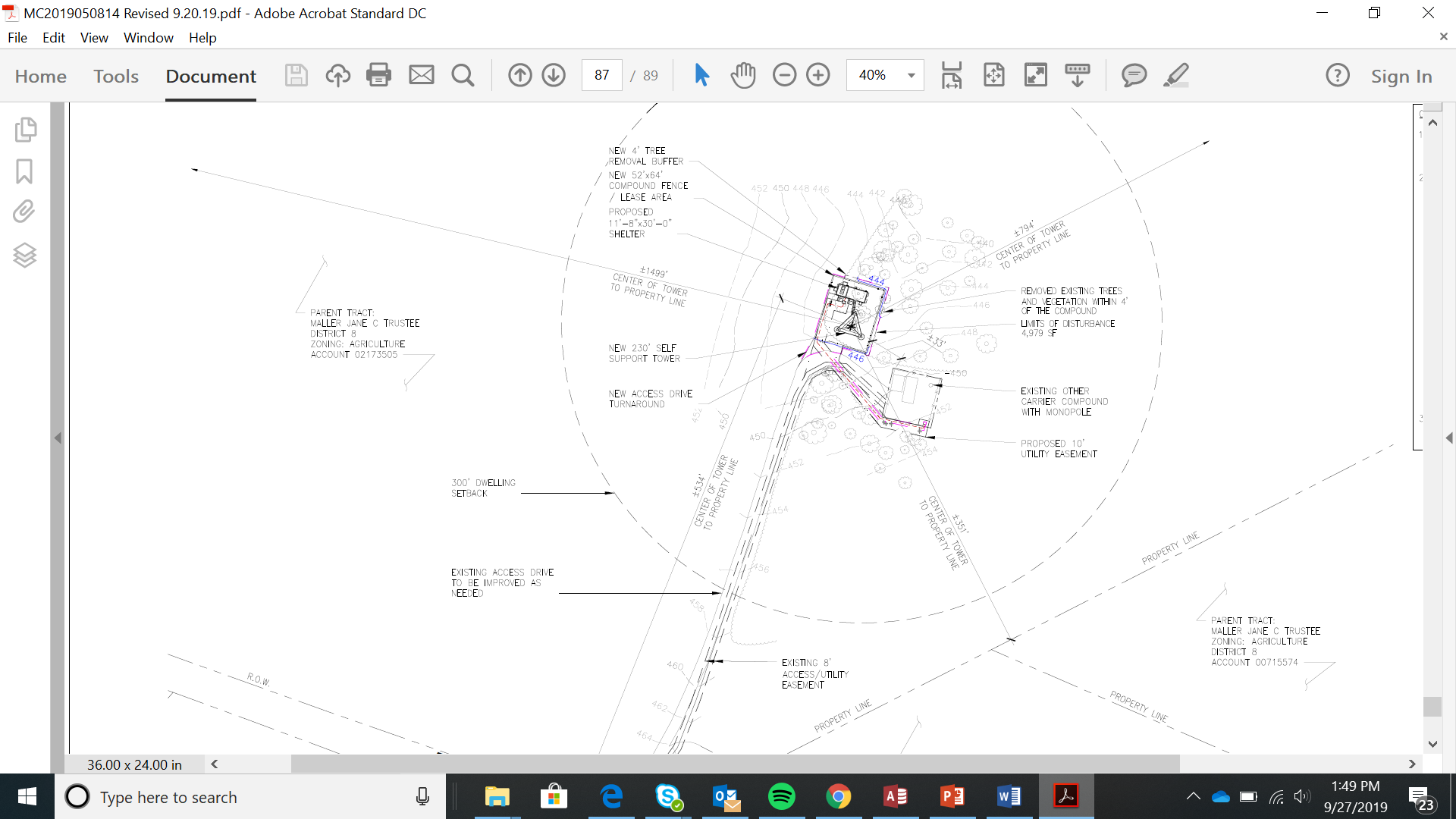 Brookeville Tower
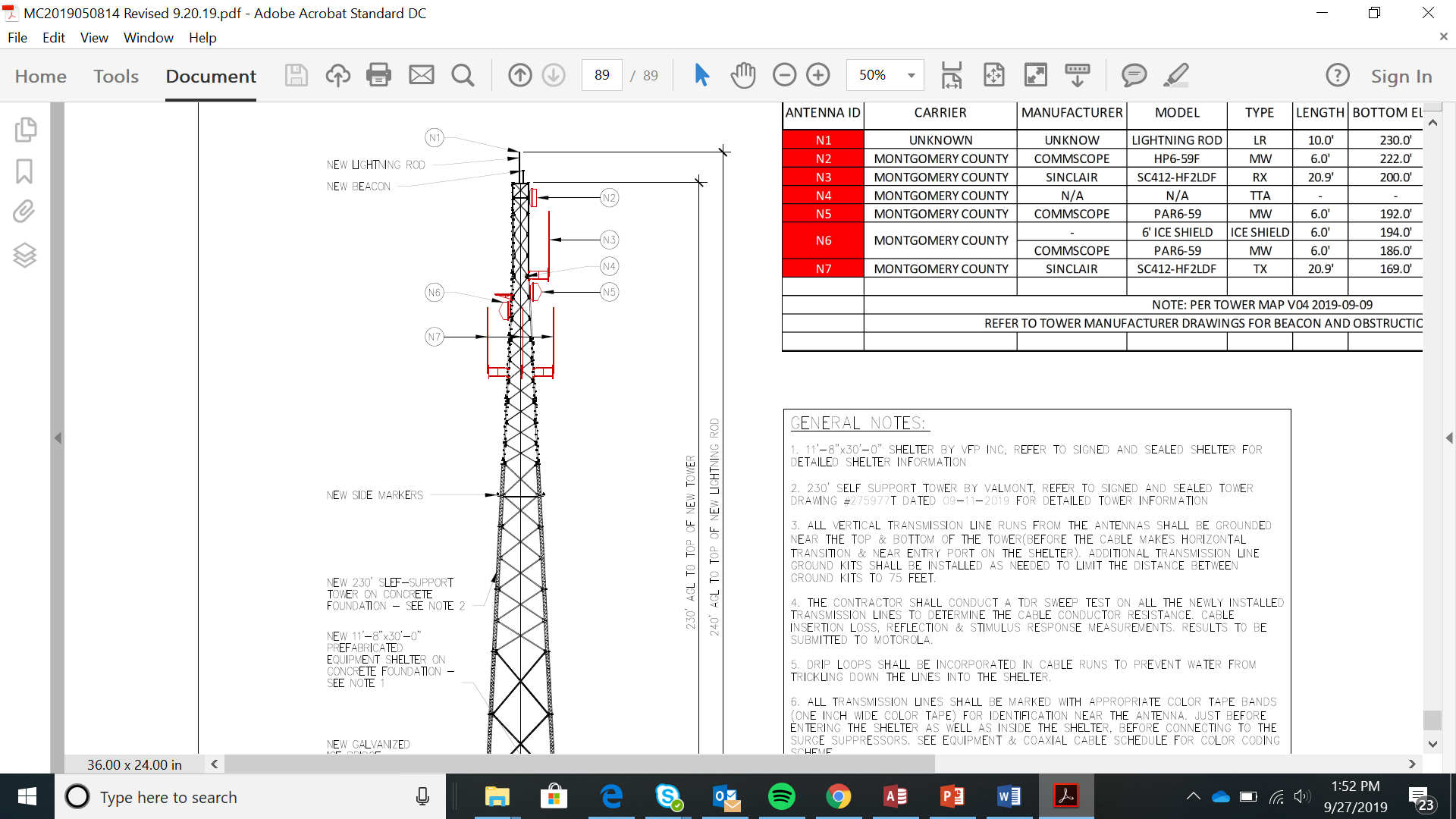 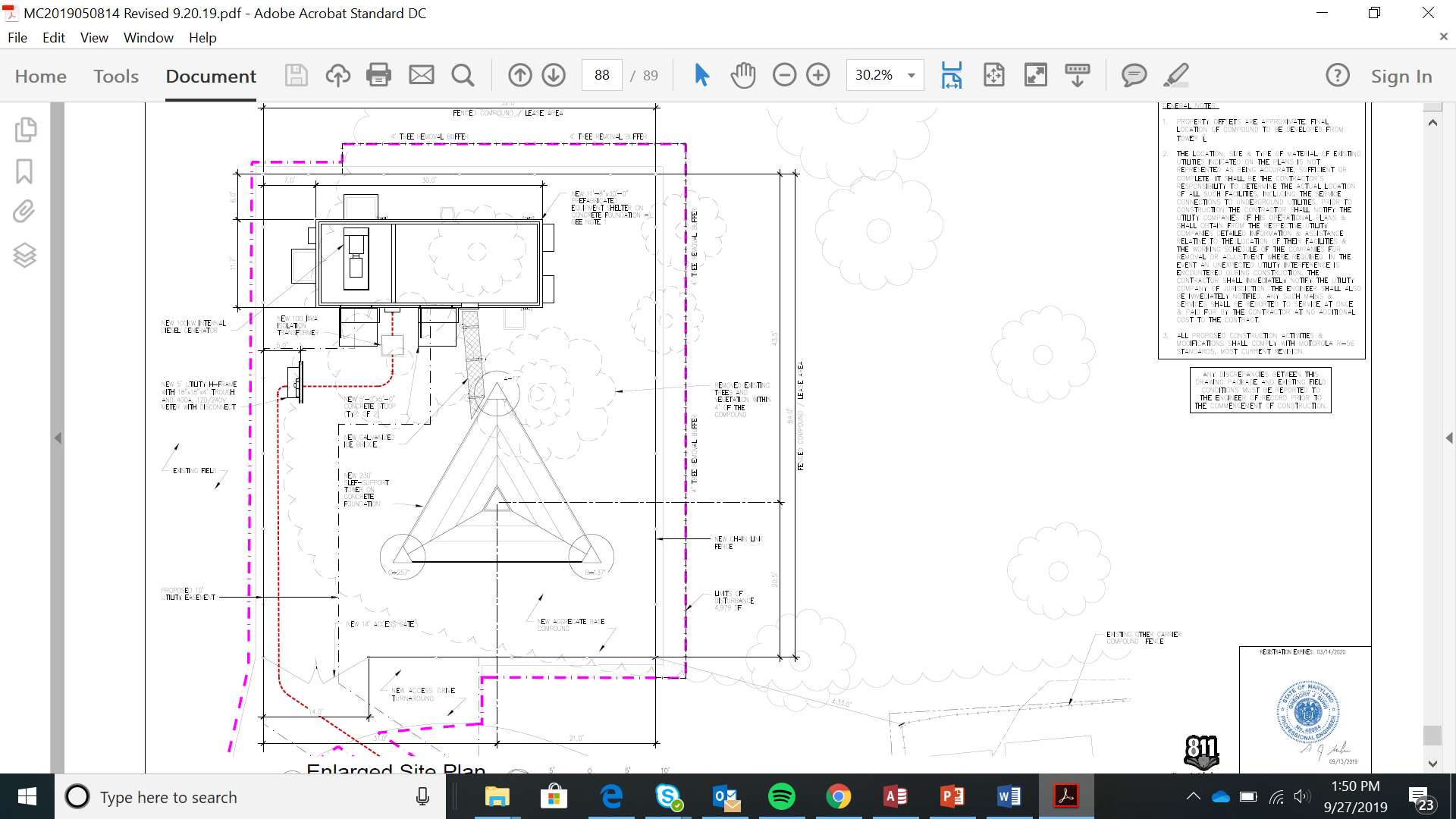 Brookeville Tower
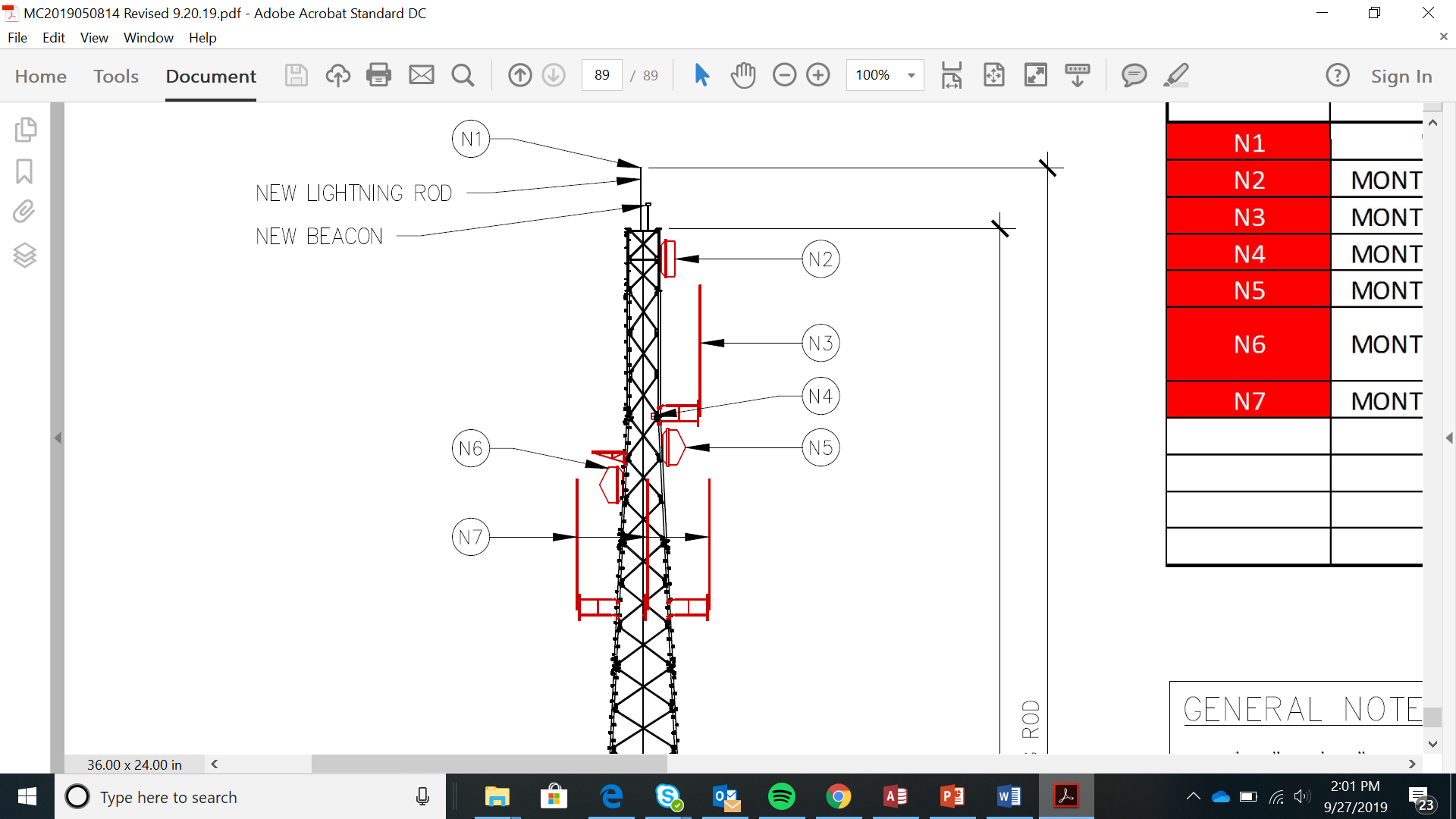 Brookeville Tower
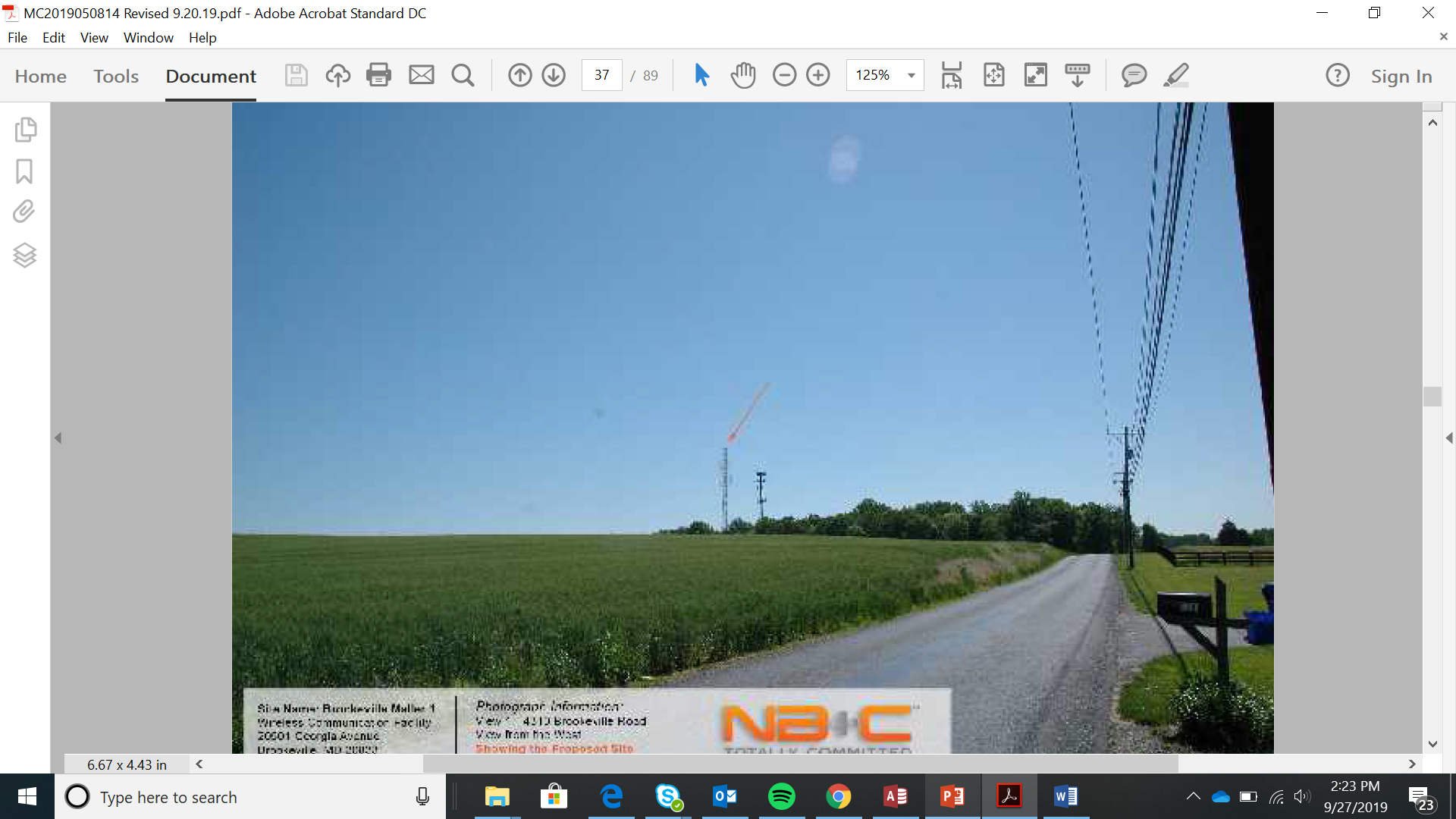 Brookeville Tower
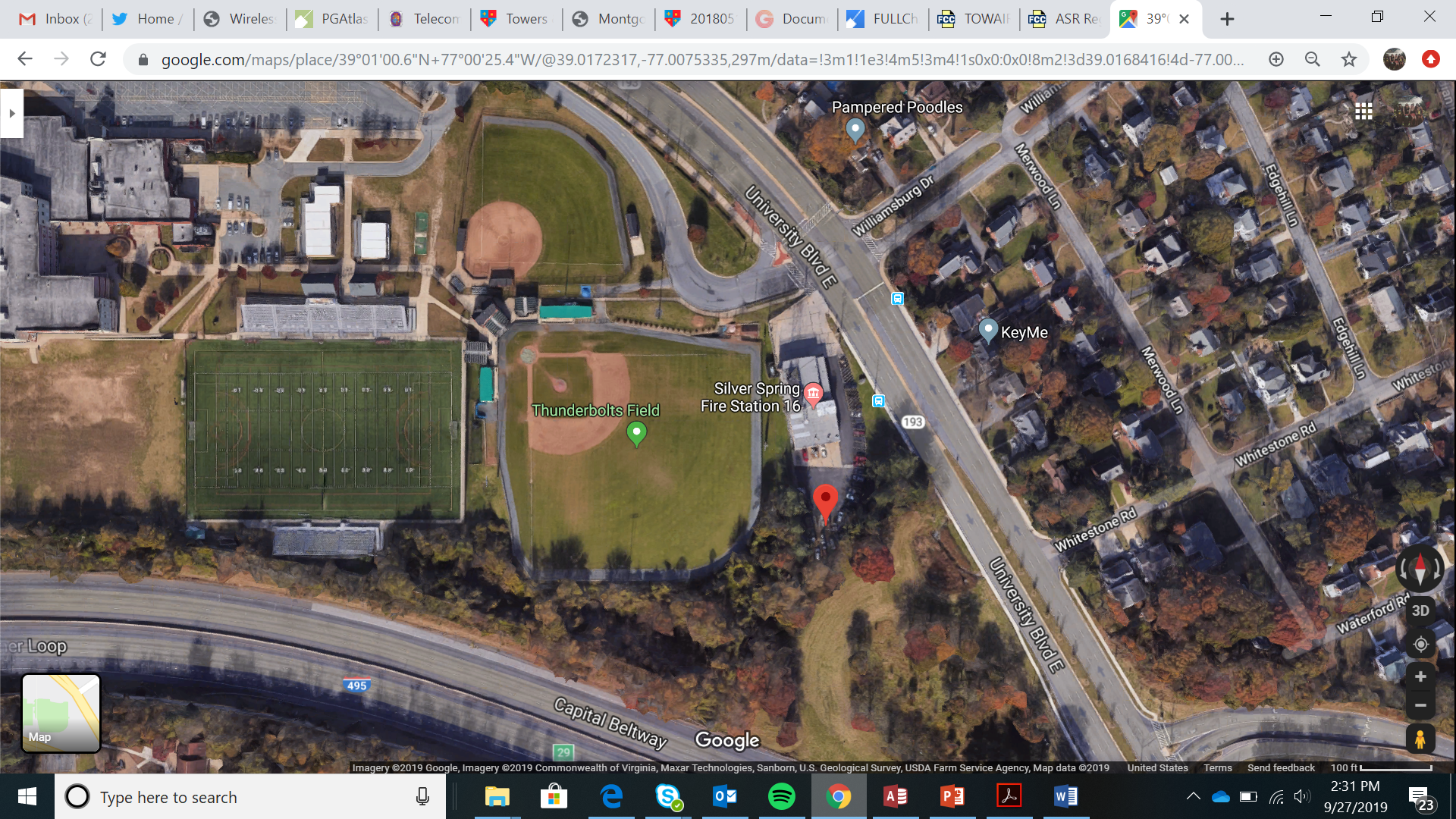 Fire Station 16
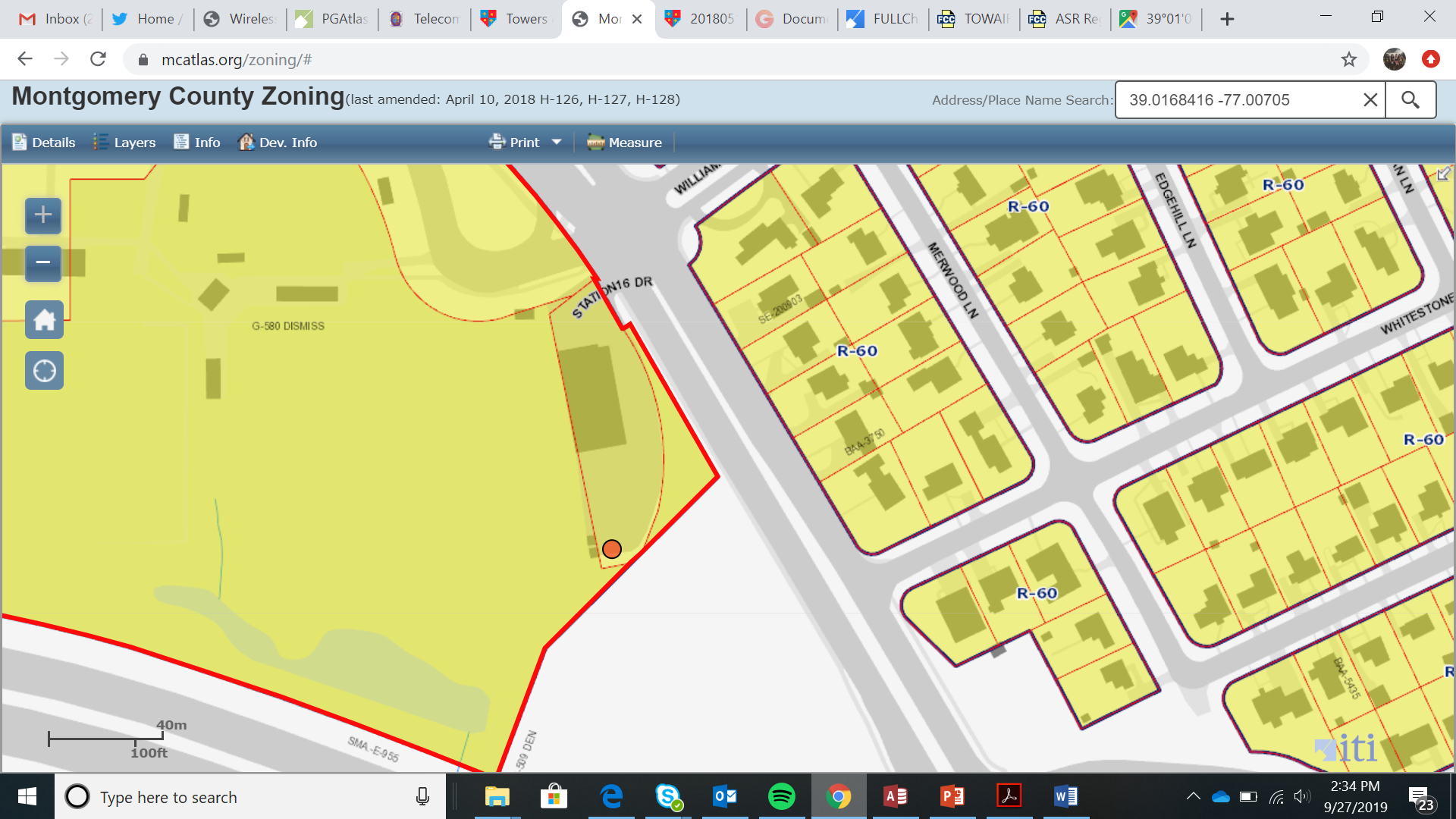 Fire Station 16
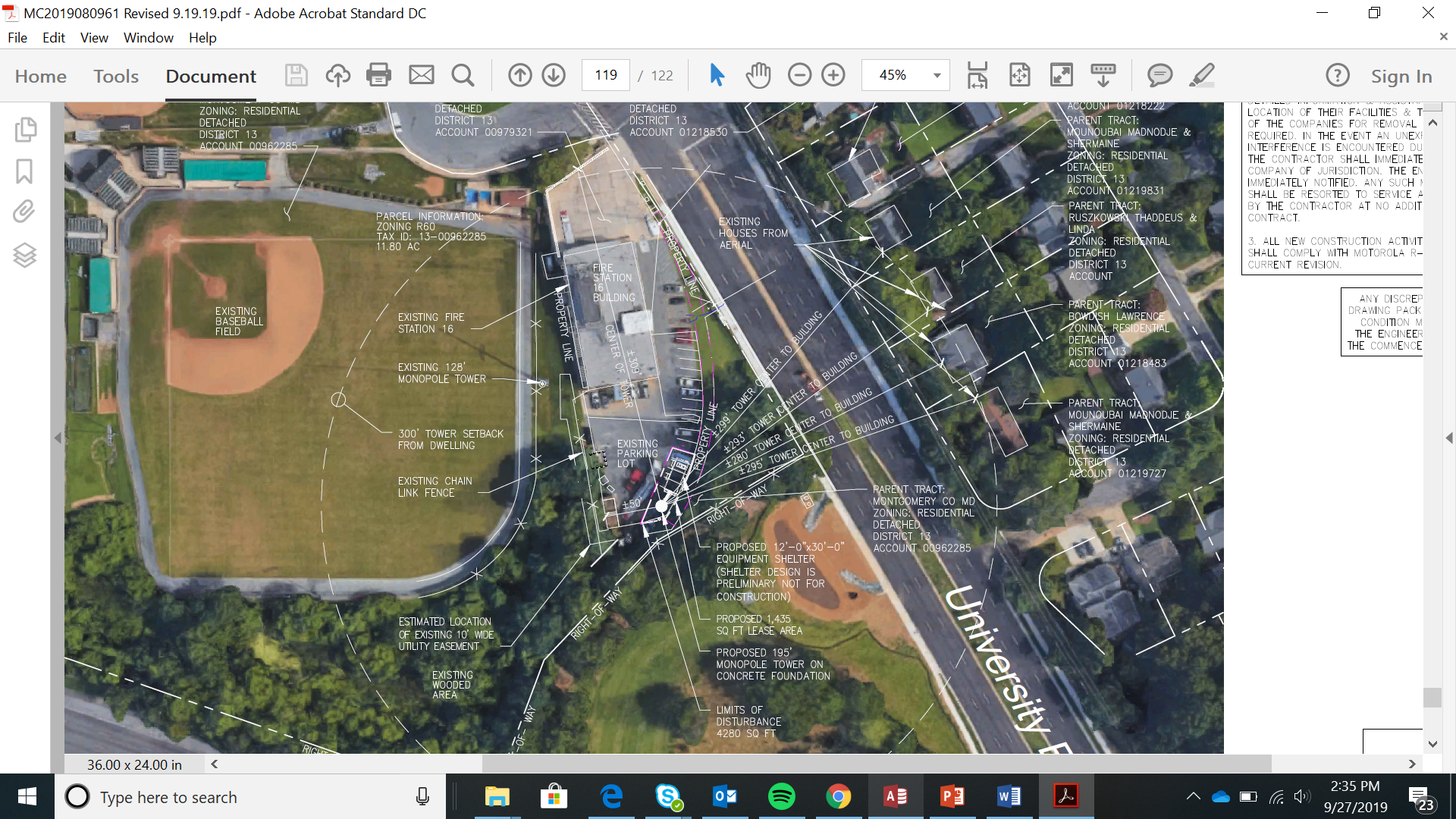 Fire Station 16
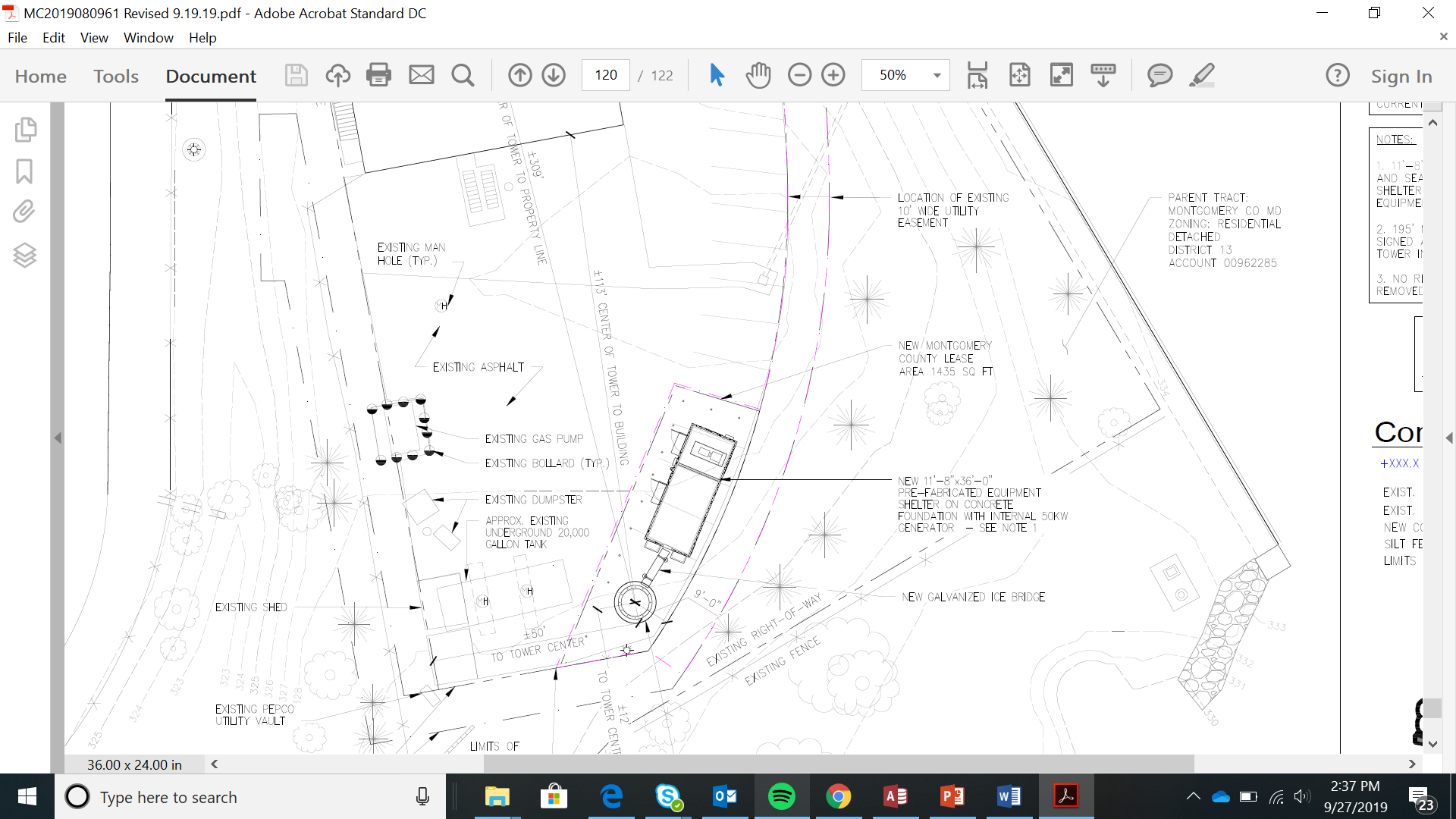 Fire Station 16
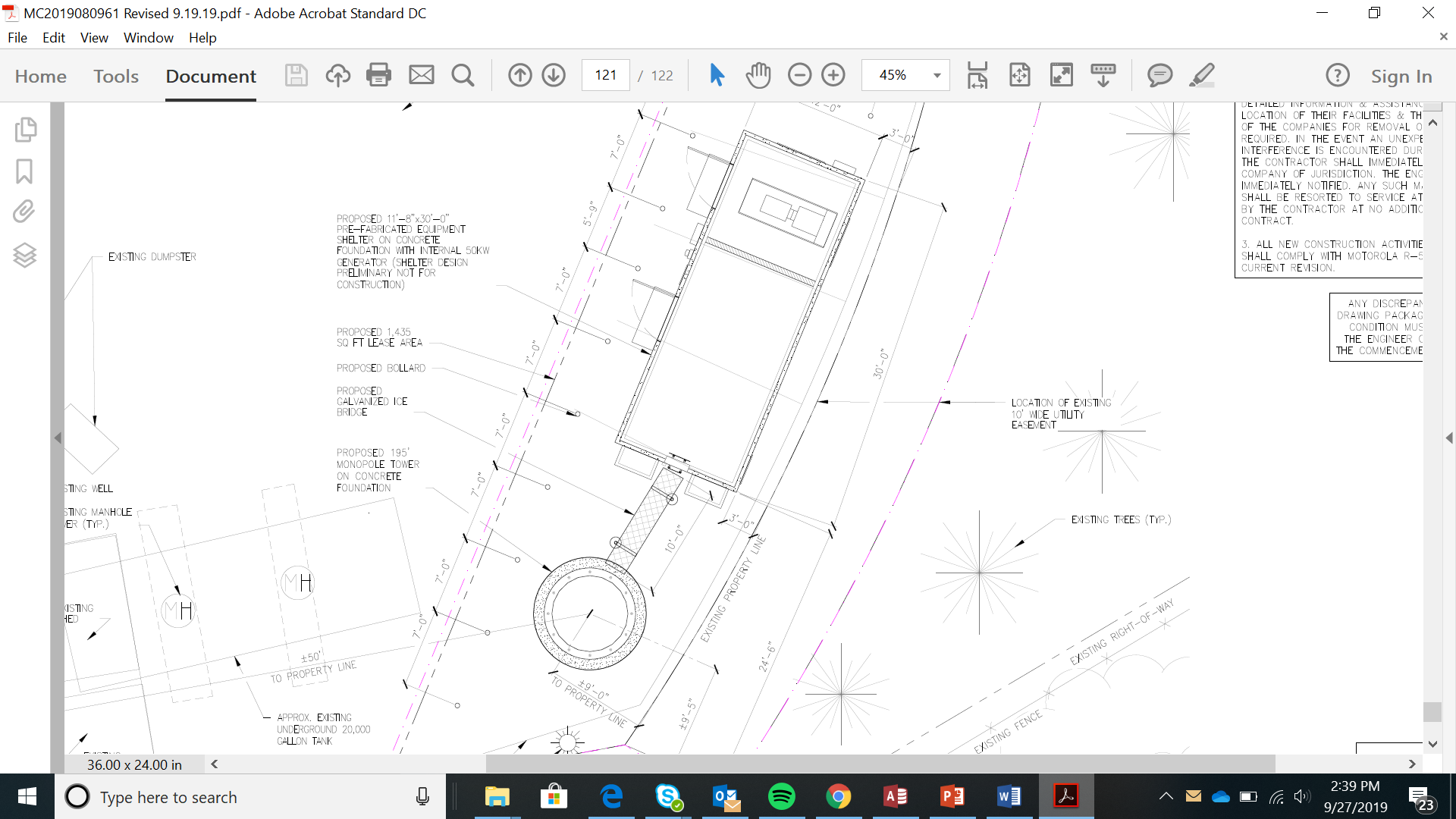 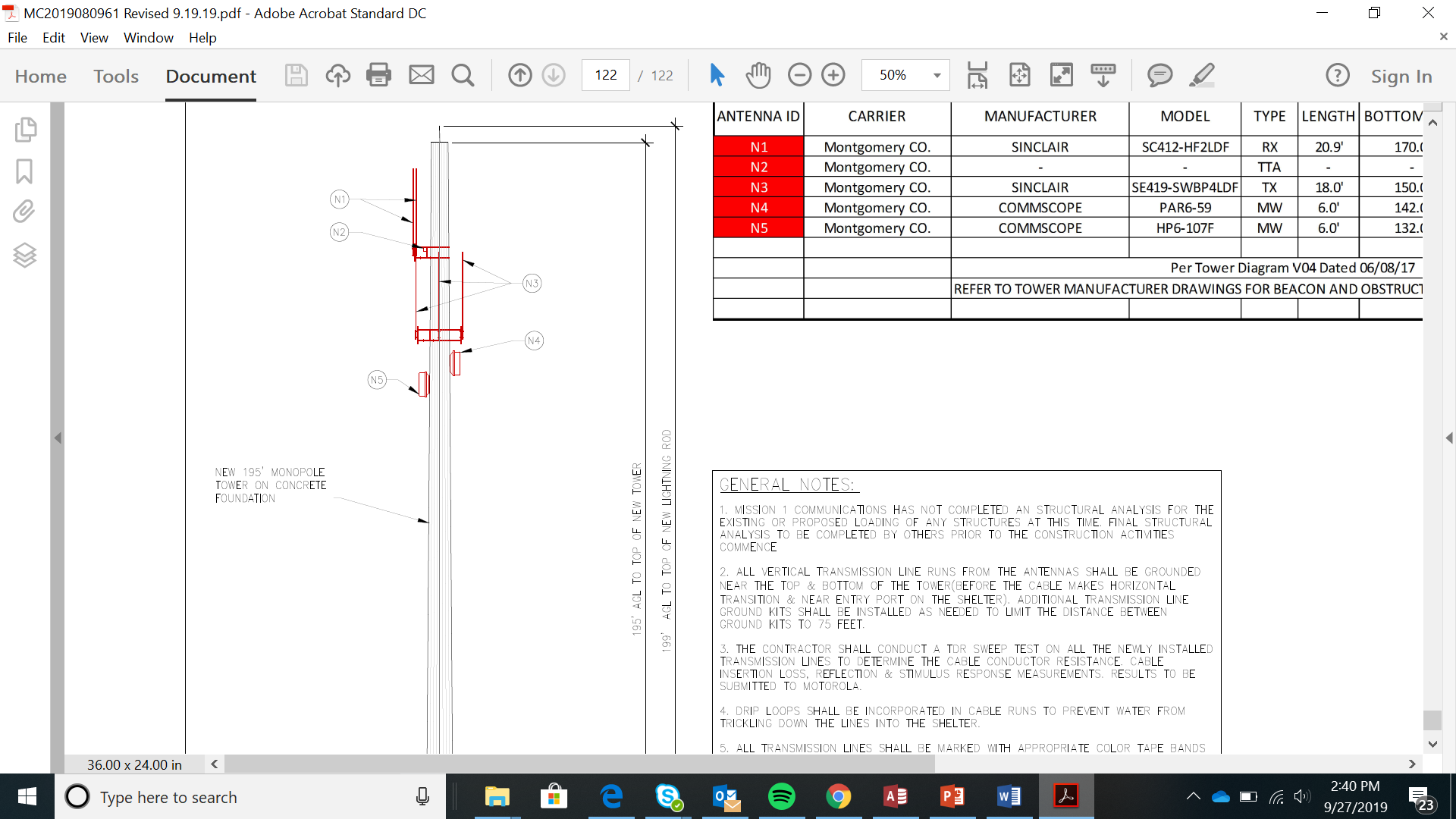 Fire Station 16
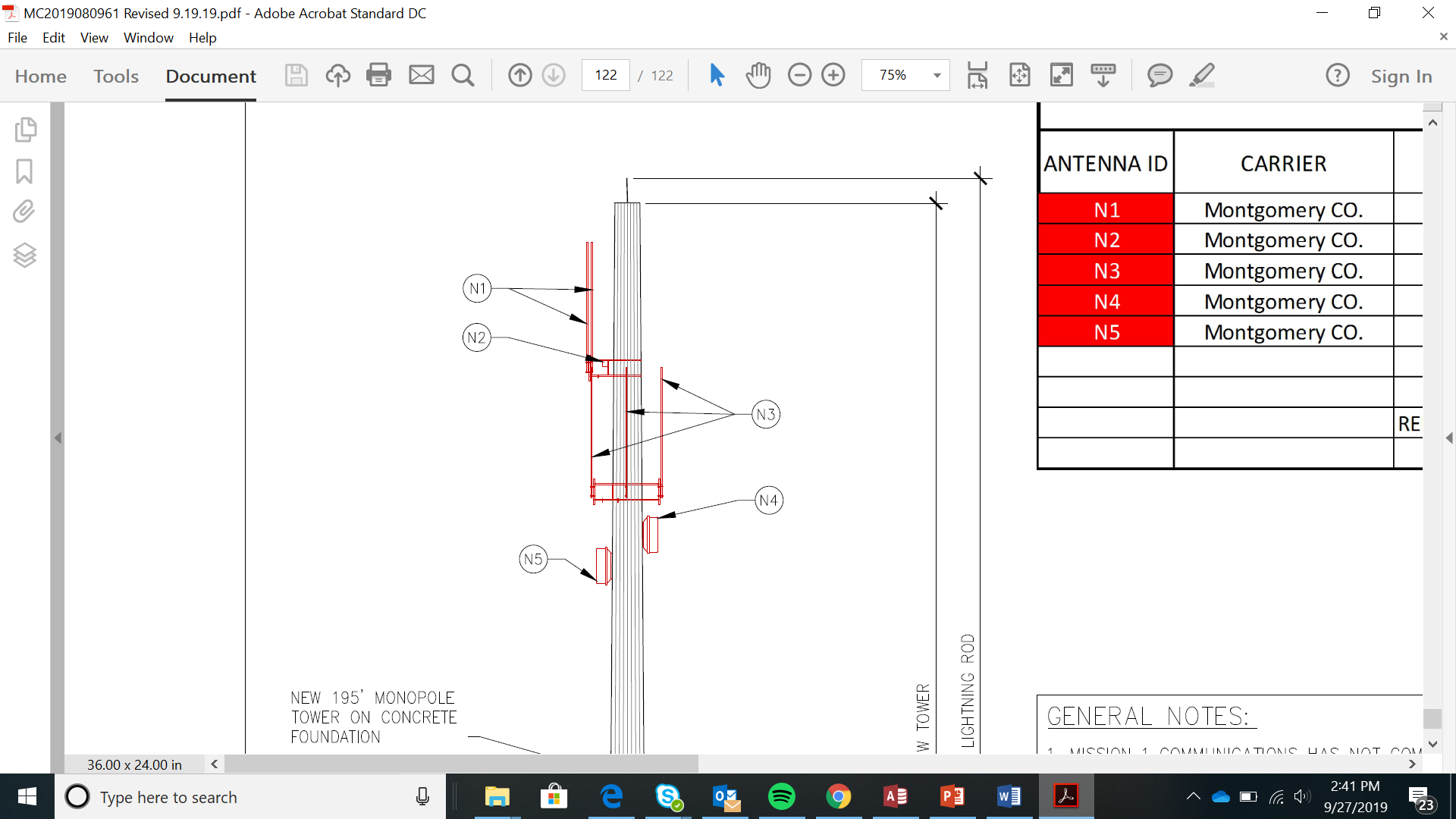 Fire Station 16
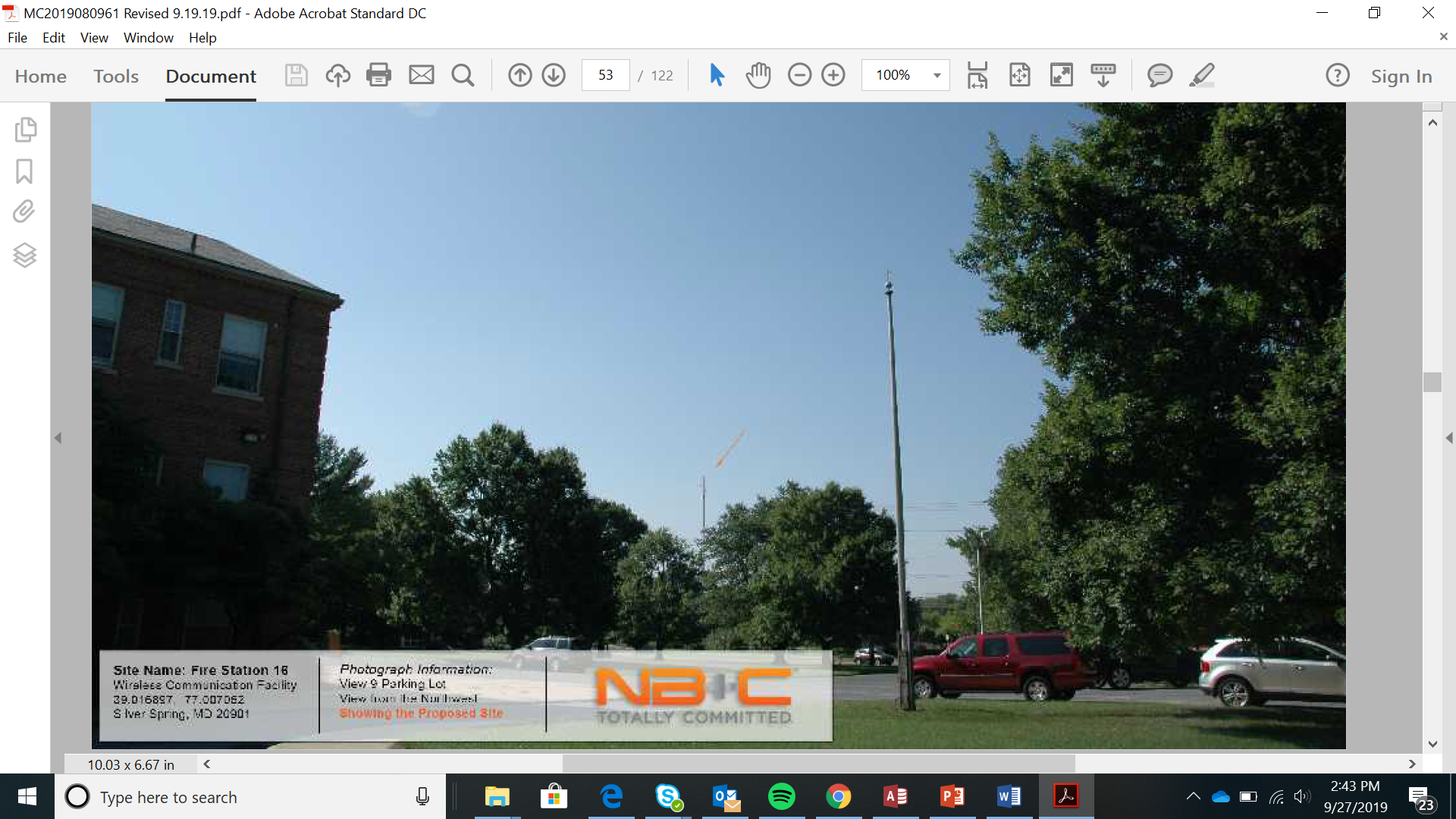 Fire Station 16
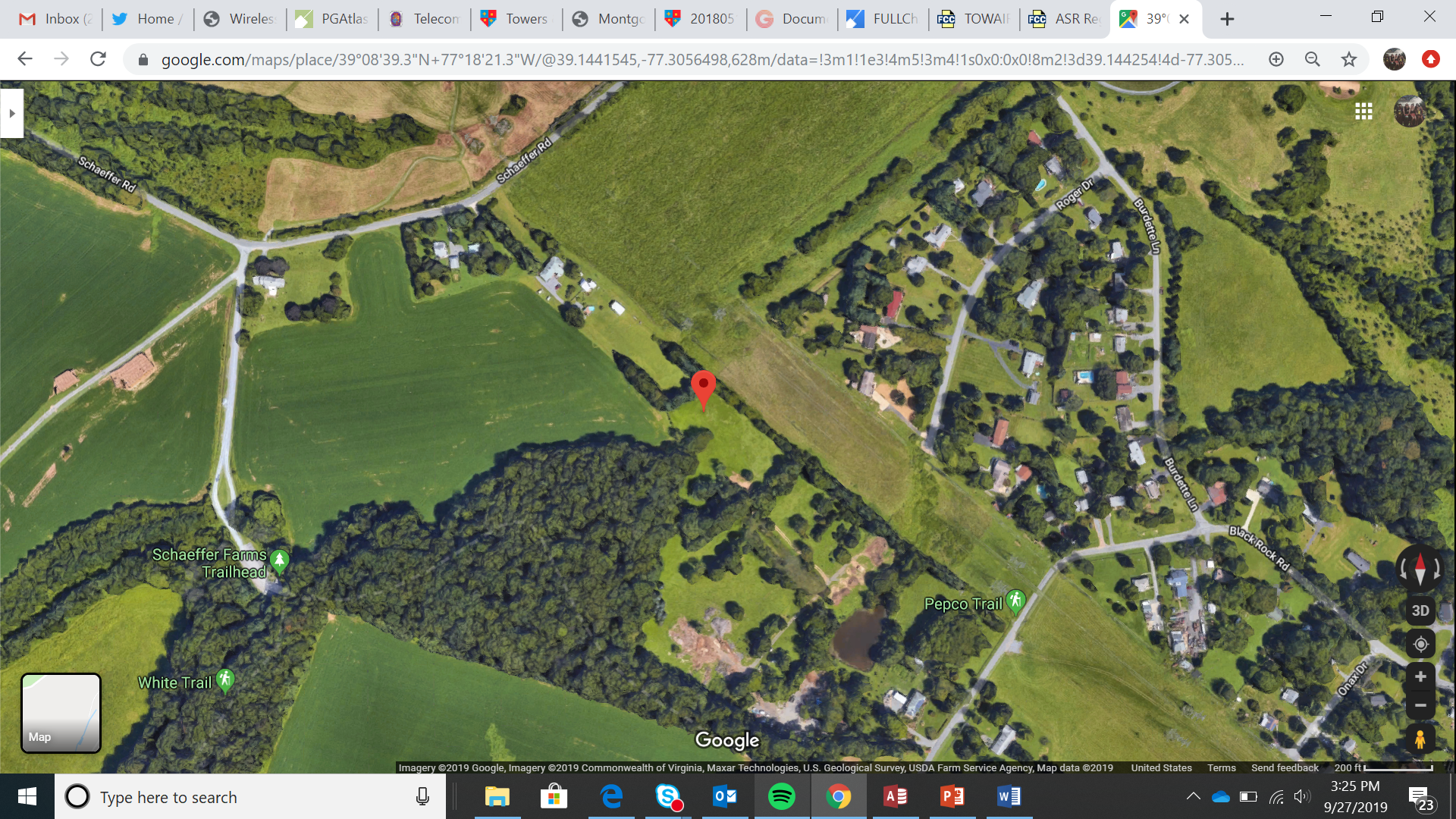 Black Rock Tower
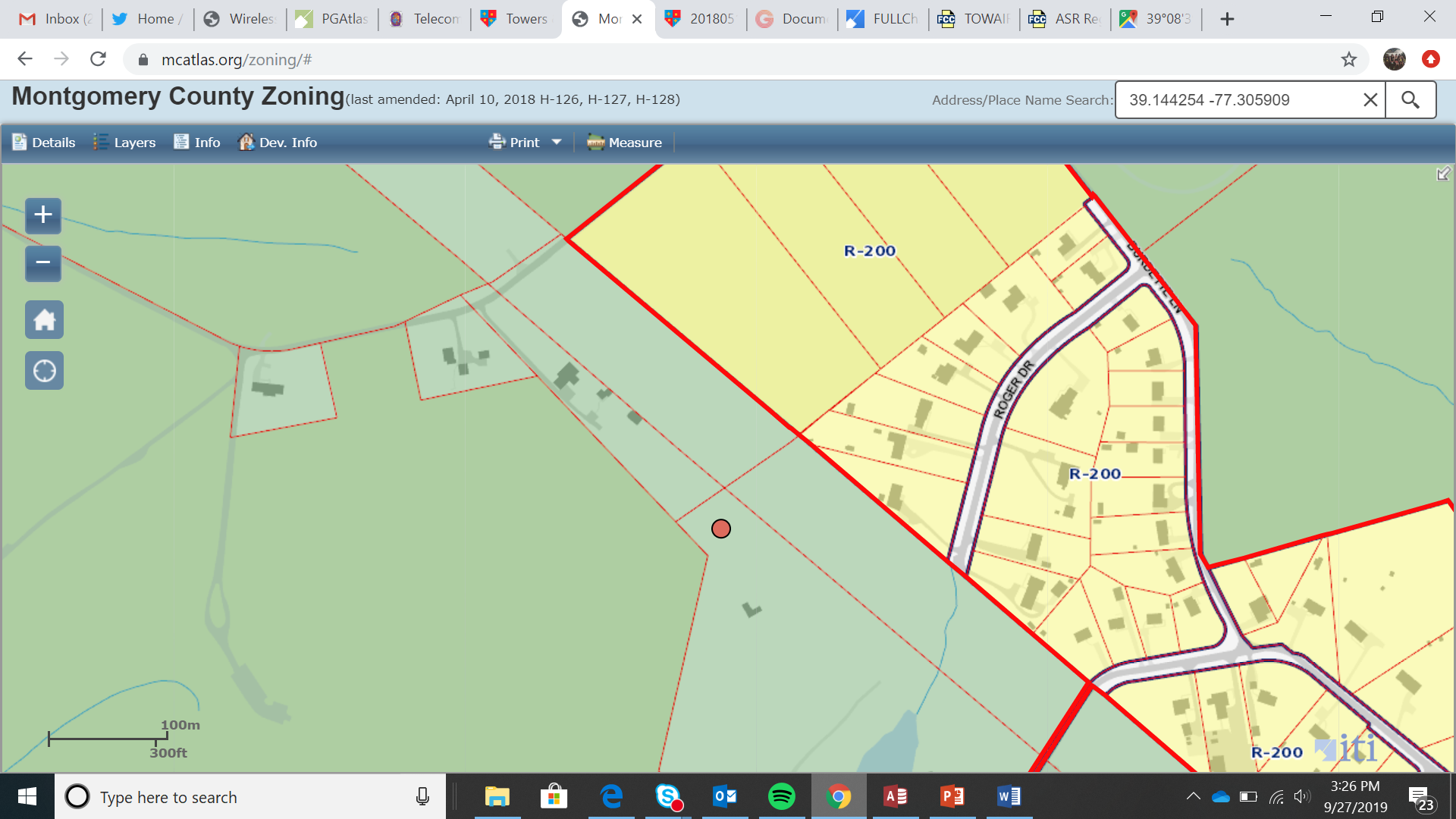 Black Rock Tower
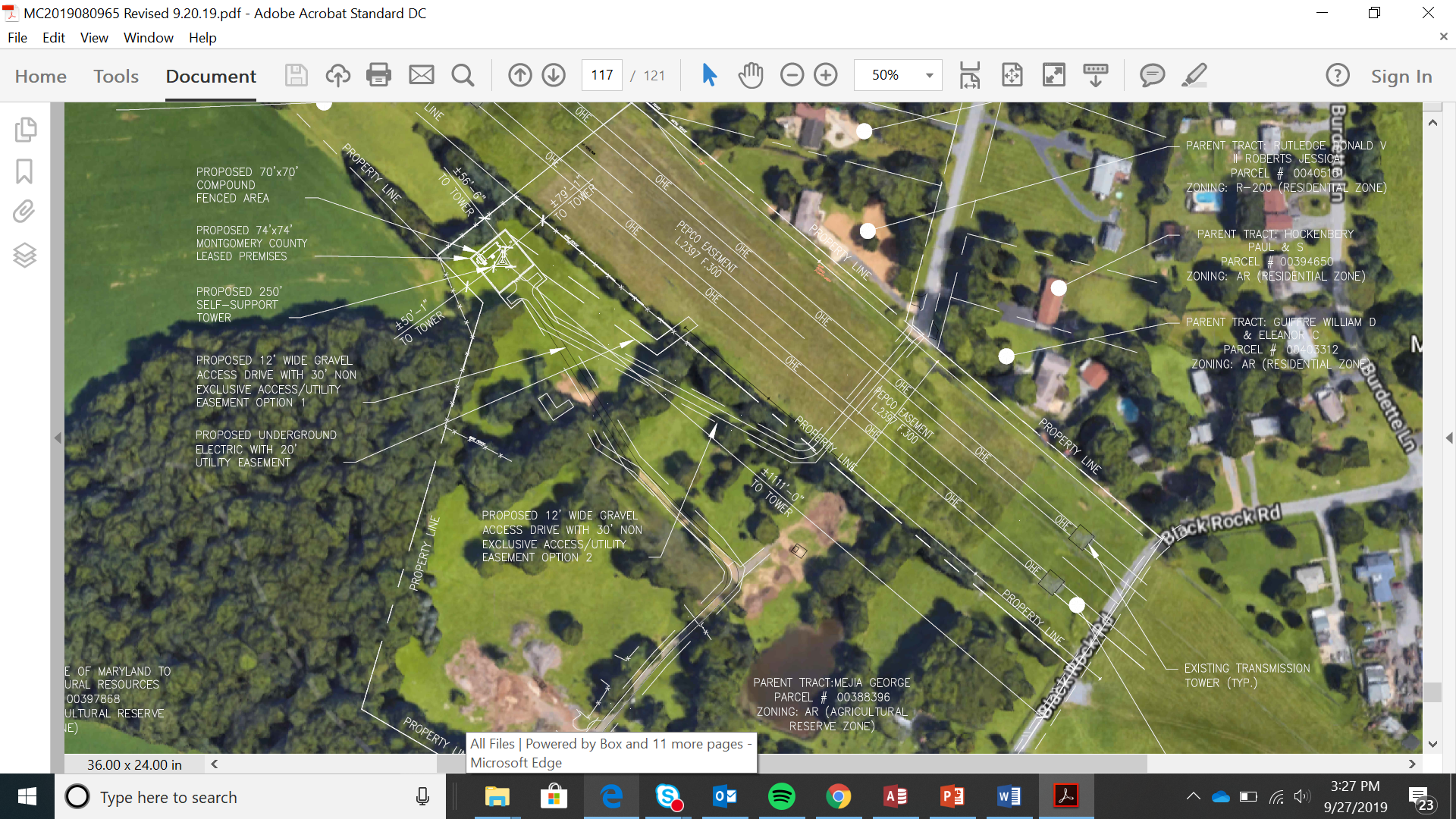 Black Rock Tower
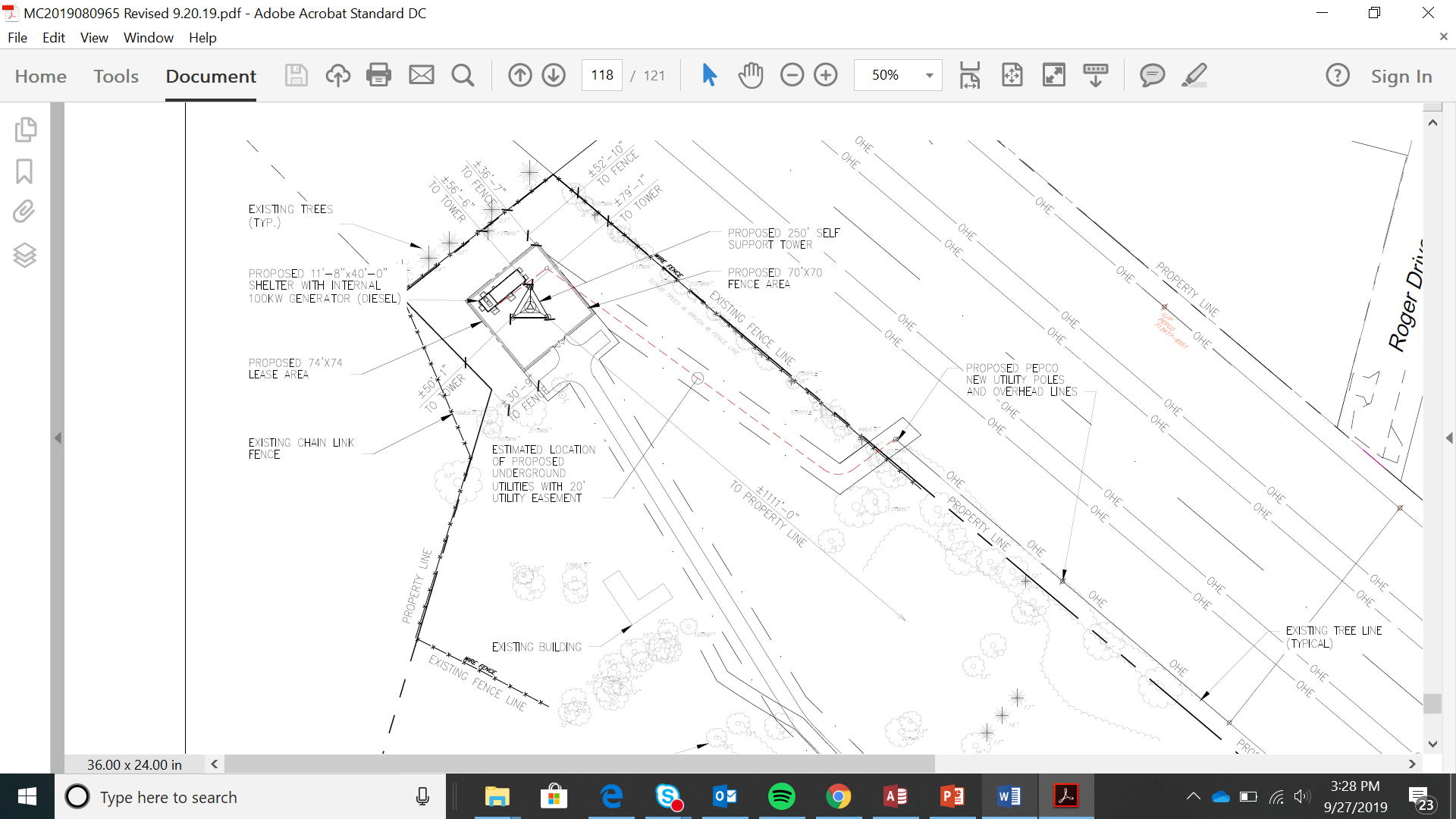 Black Rock Tower
Black Rock Tower
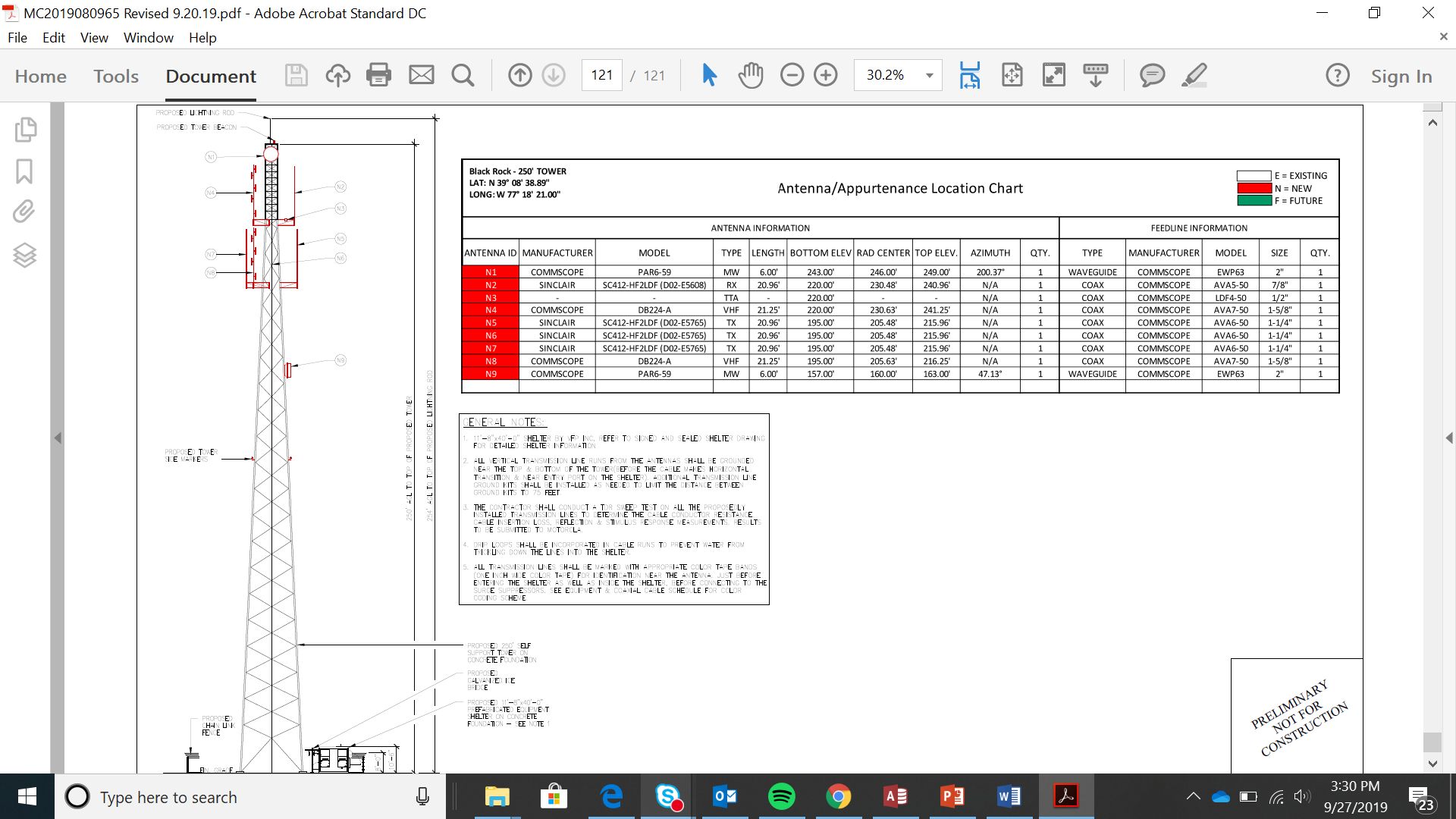 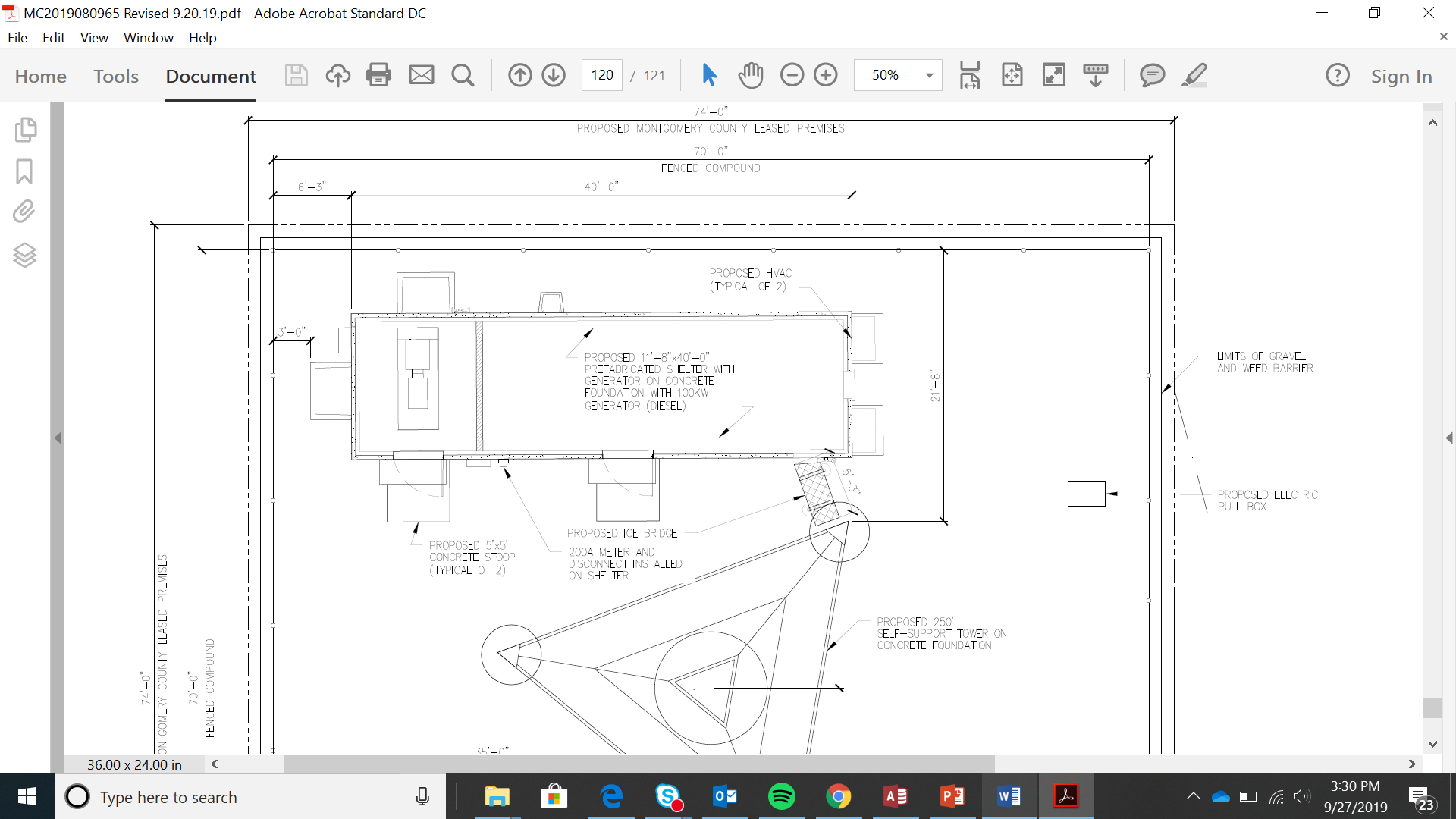 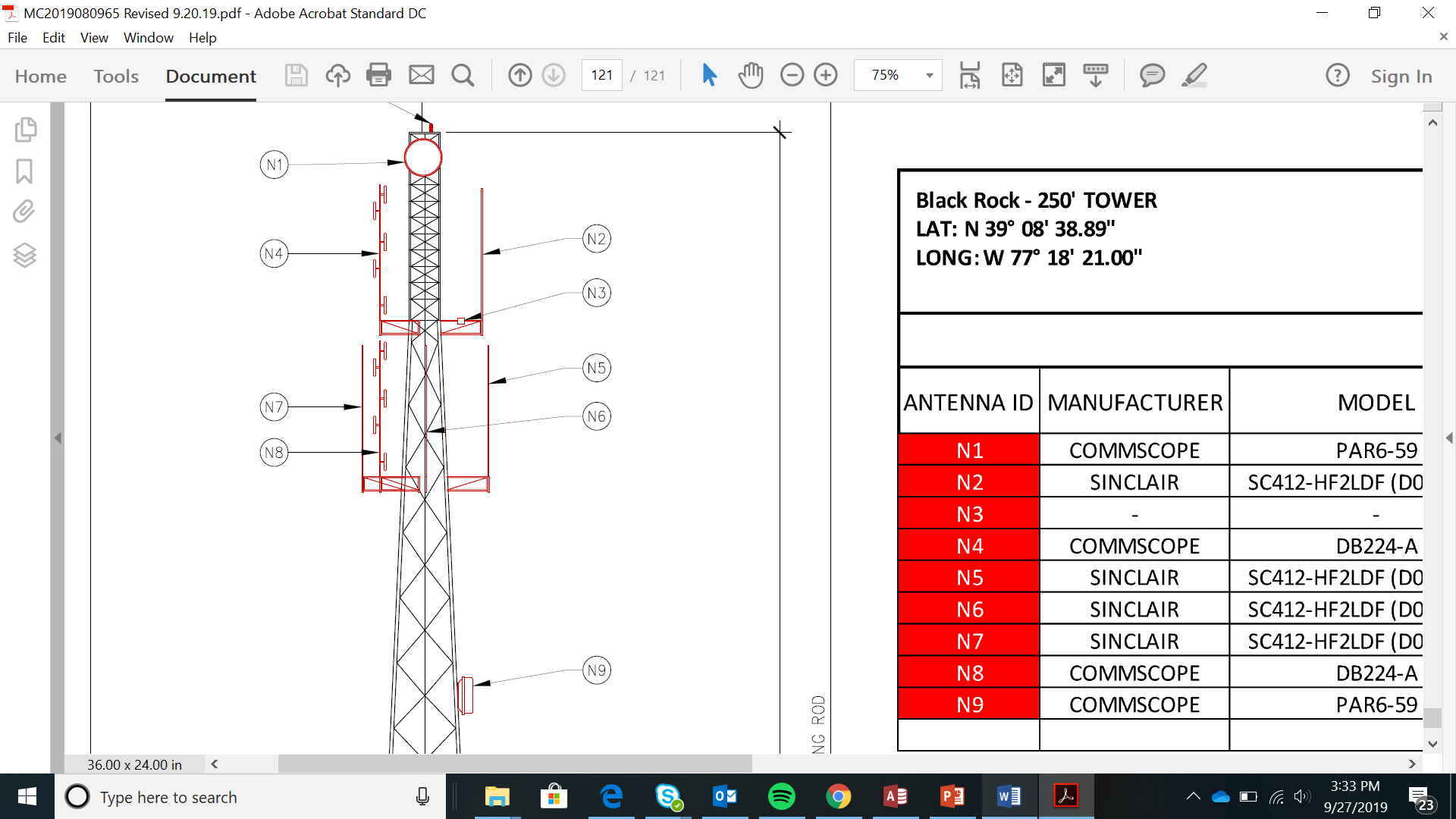 Black Rock Tower
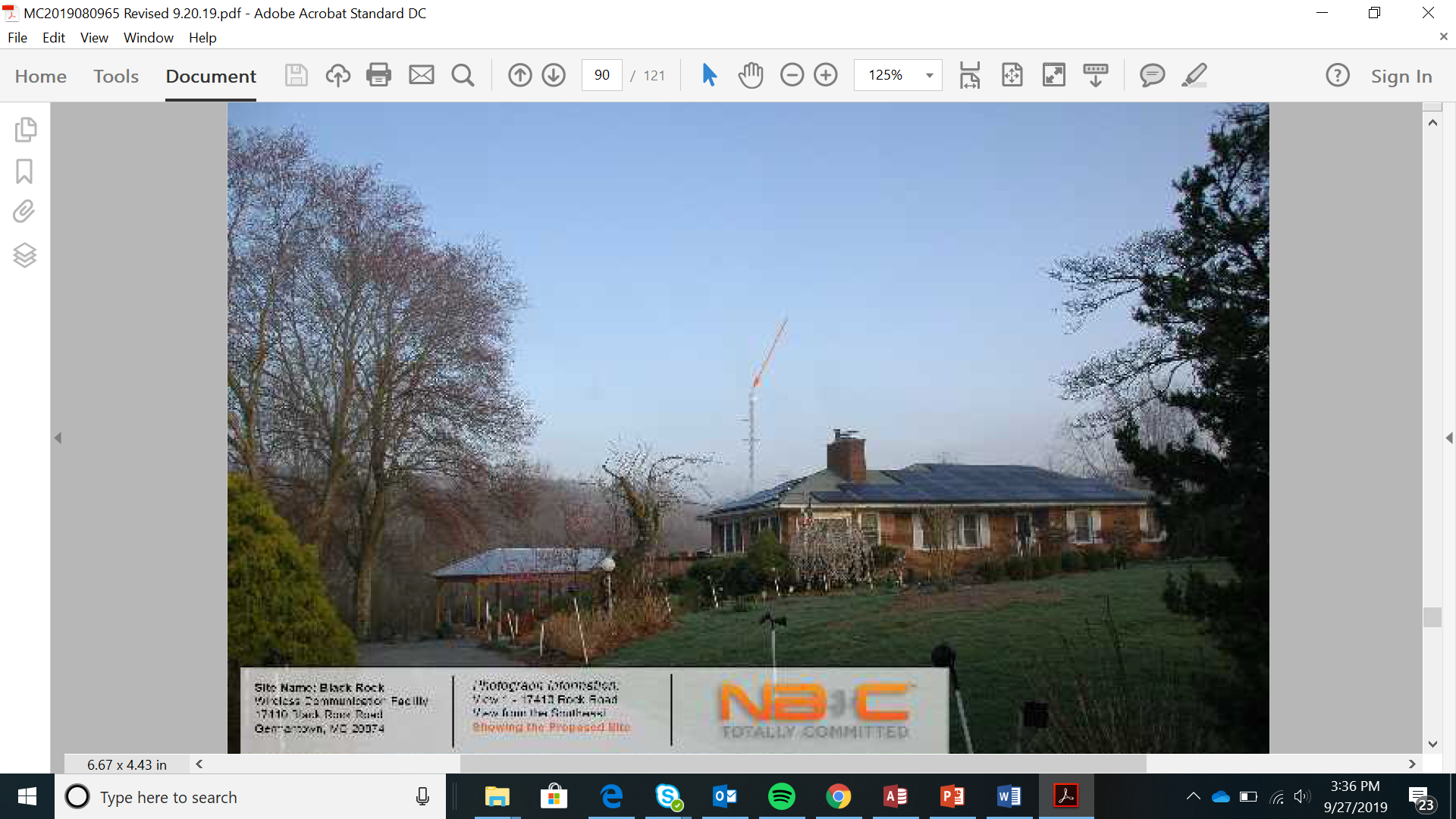 Black Rock Tower